French 3 Chapitre 2
Vocabulaire 1
Métiers (m.) et professions (f.) – Jobs and professions
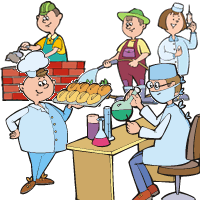 Après le lycée, je ferai des études (f.) pour être informaticien(ne).
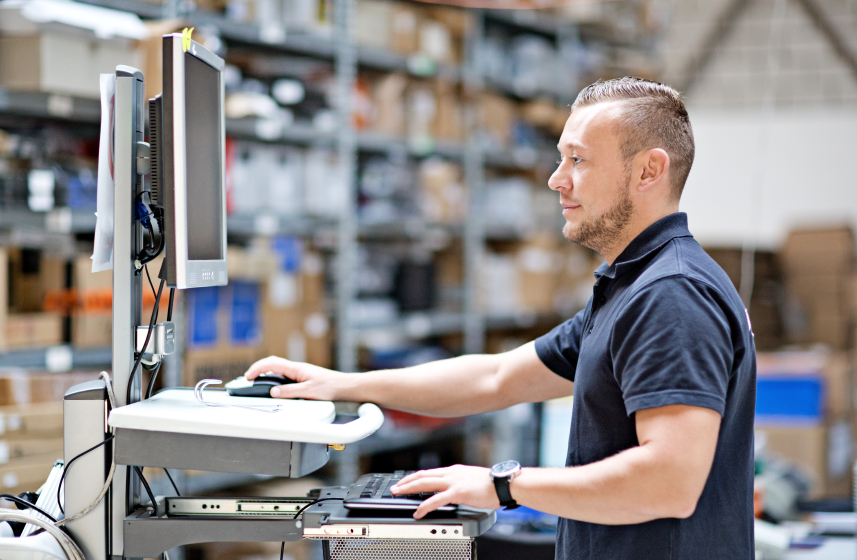 [Speaker Notes: Computer specialist / computer engineer]
Moi, j’aimerais aller à l’étranger et être traducteur (traductrice) ou interprête.
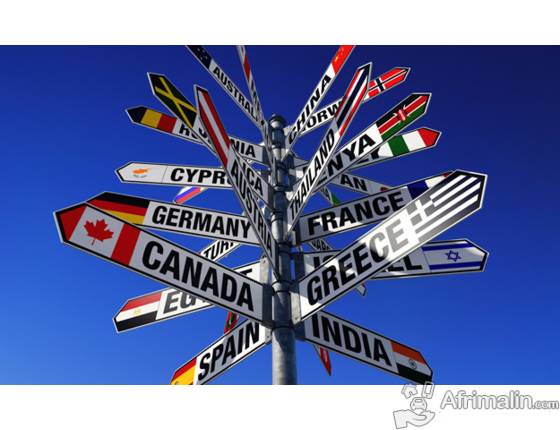 Plus tard, j’aimerais être agriculteur (agricultrice).
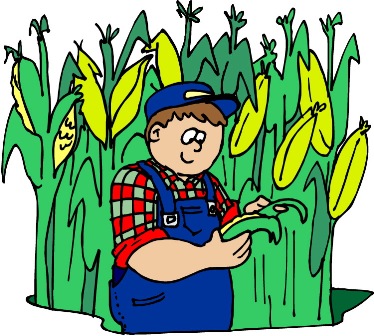 Je voudrais devenir chanteur (chanteuse) ou musicien(ne).
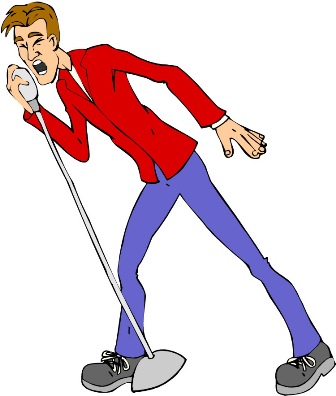 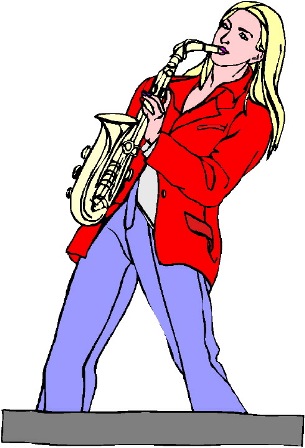 Moi, j’ai envie d’être avocat(e) ou juge.
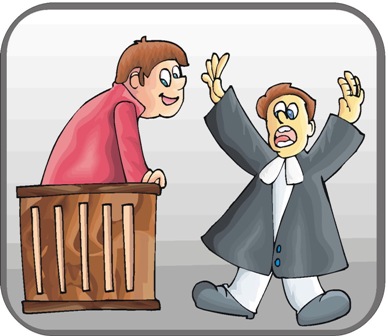 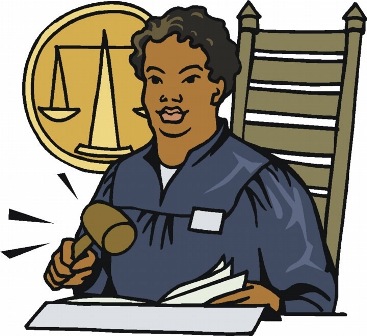 un mécanicien / une mécanicienne
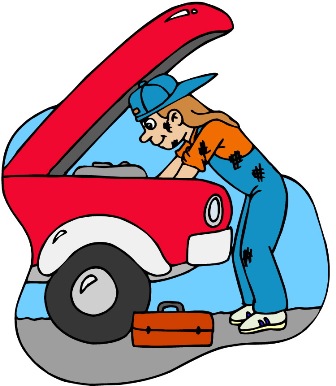 On doit faire réparer sa voiture.
un coiffeur / une coiffeuse
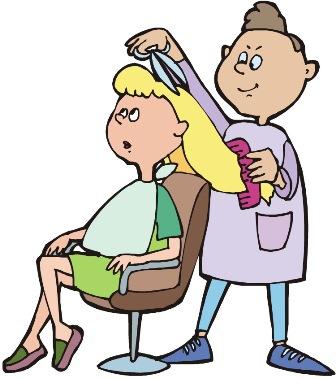 On doit se faire couper les cheveux.
[Speaker Notes: Hair dresser]
un(e) vétérinaire
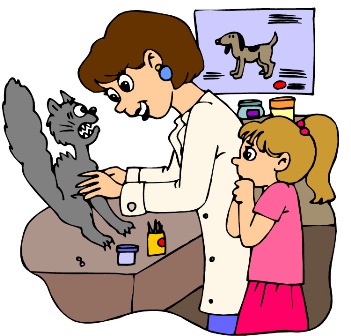 On doit faire soigner son chat.
un pâtissier / une pâtissière
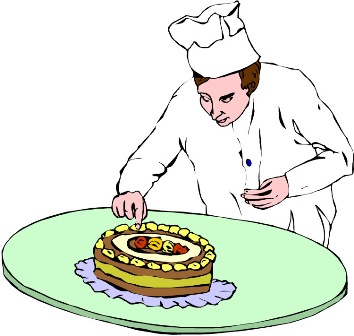 On doit faire faire un gâteau.
[Speaker Notes: Pastry chef]
un couturier / une couturière
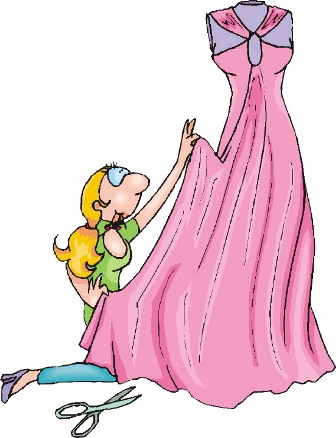 [Speaker Notes: dress designer]
un cuisinier / une cuisinière
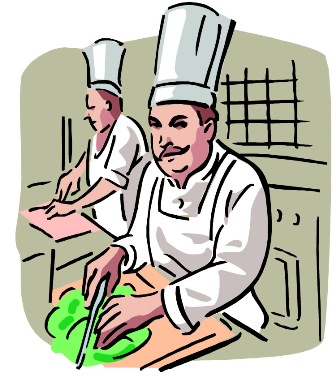 [Speaker Notes: chef]
un diplôme
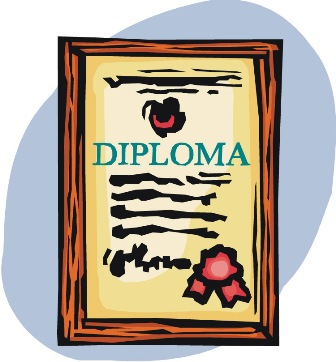 un(e) libraire
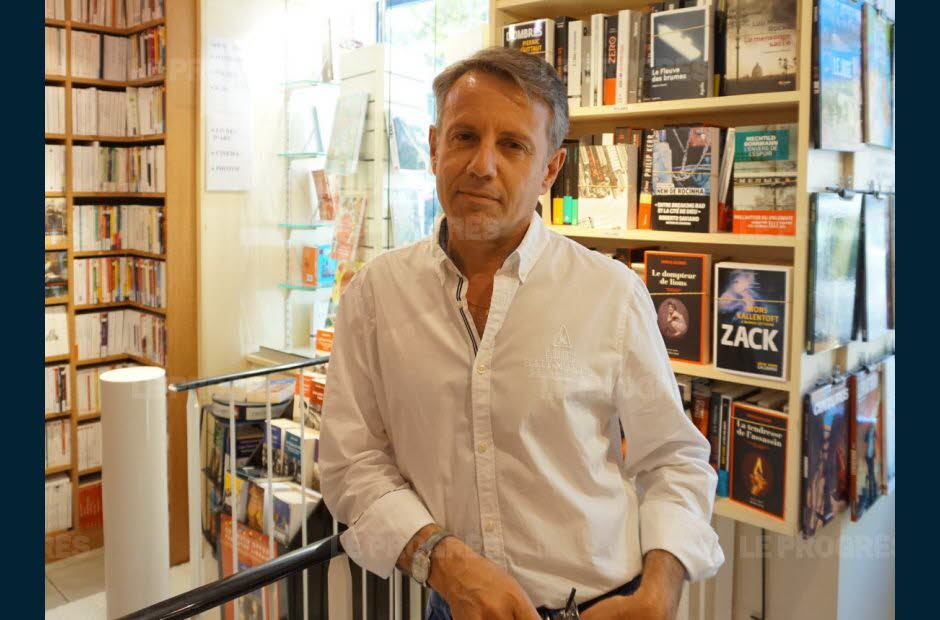 [Speaker Notes: Book shop employee / owner]
un médecin
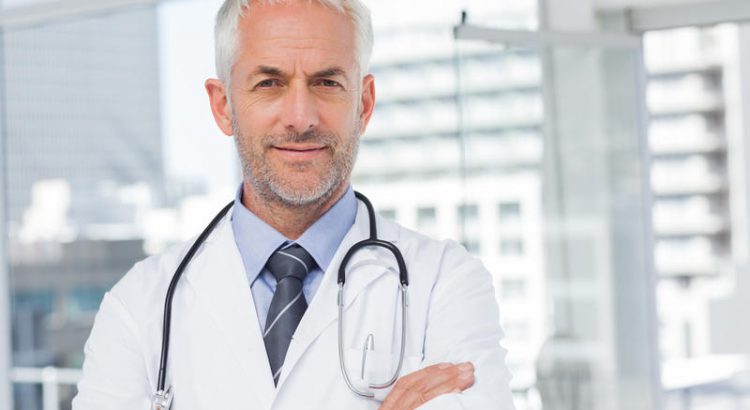 un moniteur / une monitrice
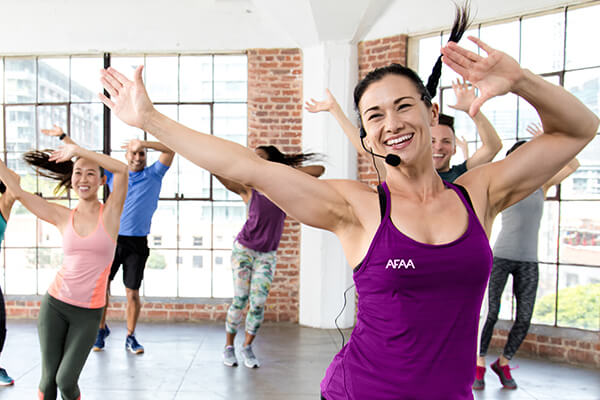 [Speaker Notes: instructor]
un plombier
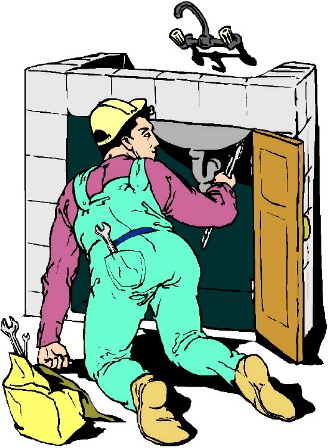 un teinturier / une teinturière
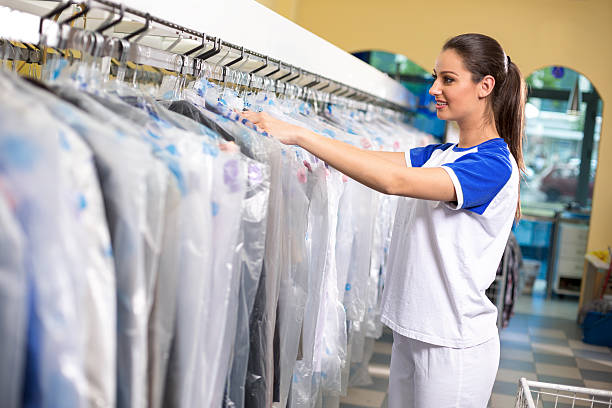 [Speaker Notes: Dry cleaner]
un tuteur / une tutrice
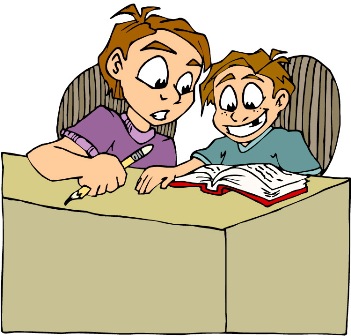 faire livrer / garder…
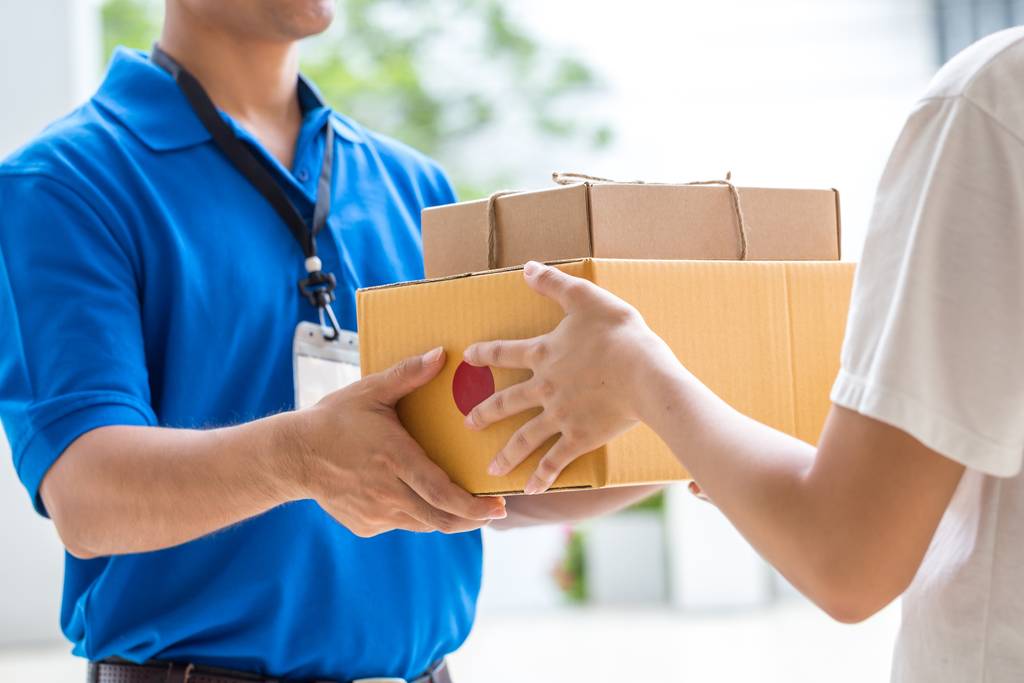 [Speaker Notes: To have delivered]
un(e) architecte
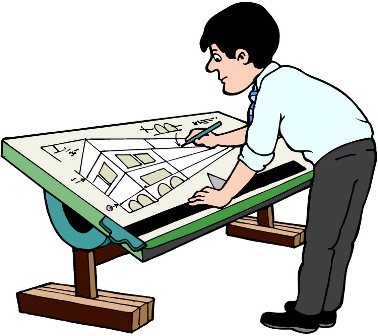 un(e) artiste
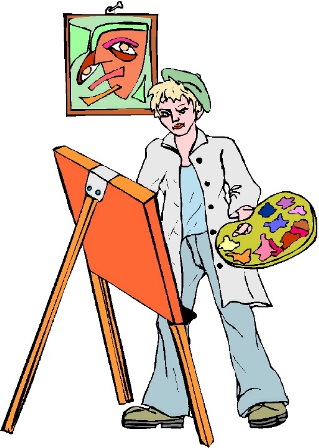 un chauffeur
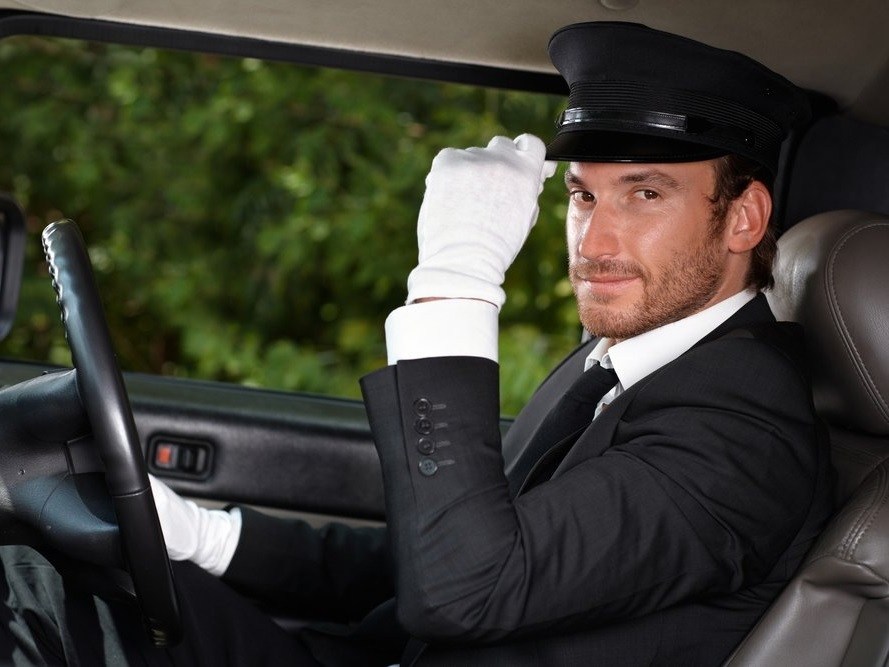 un(e) comptable
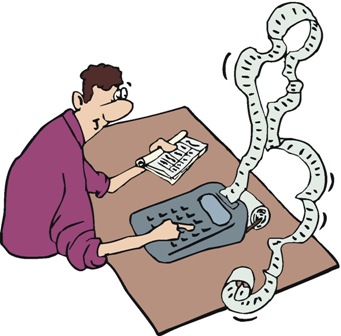 un décorateur / une décoratrice
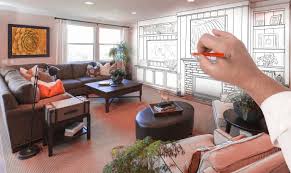 [Speaker Notes: Interior decorator / designer]
un écrivain / une écrivaine
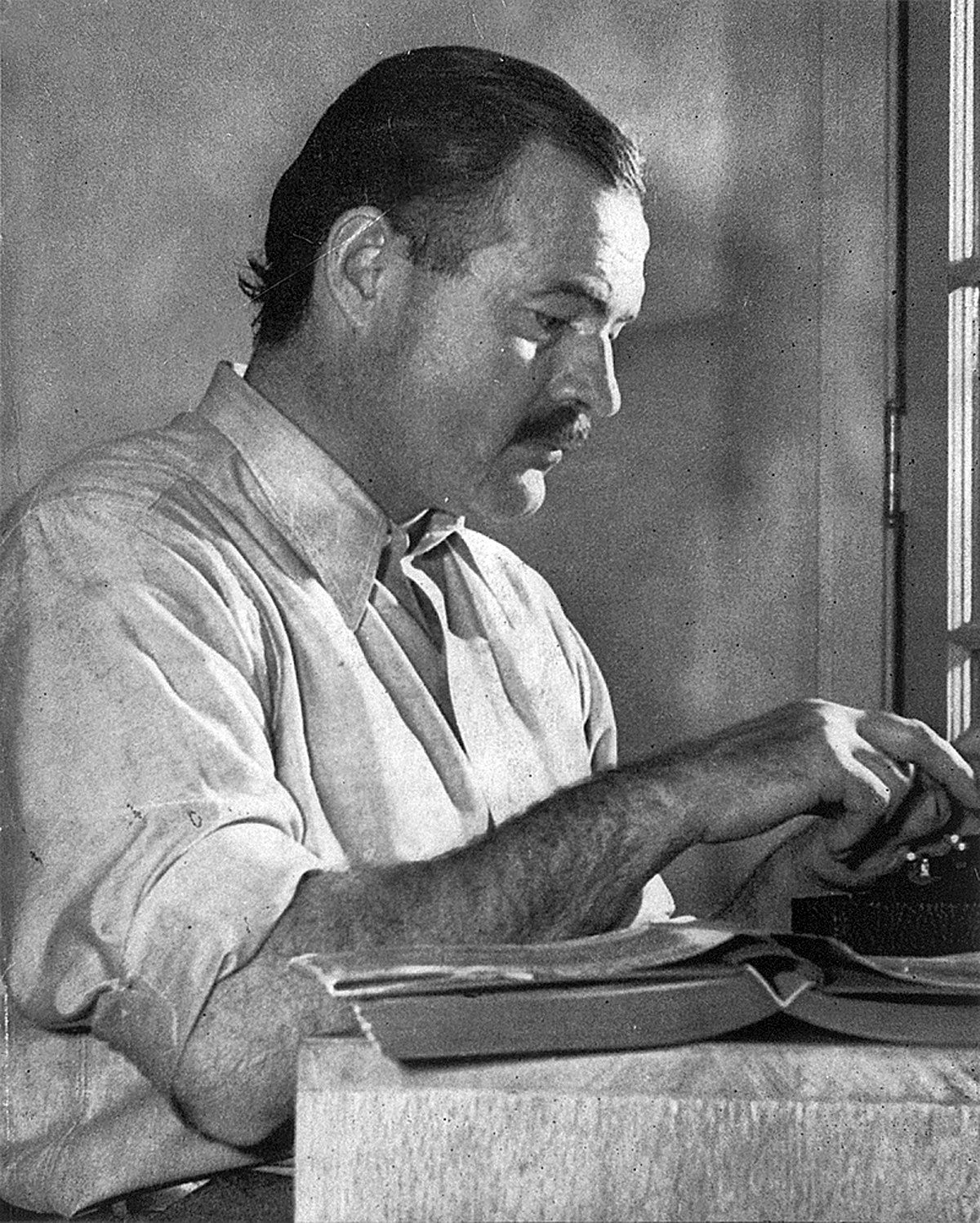 un agriculteur / une agricultriceun fermier / une fermière
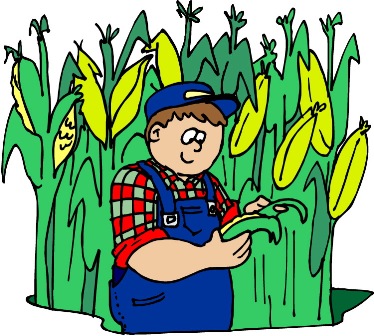 un ingénieur / une ingénieure
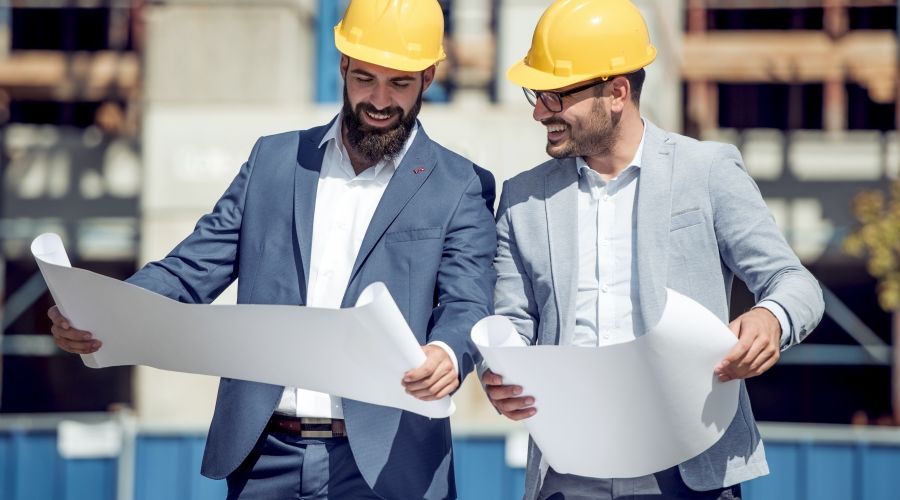 un(e) journaliste
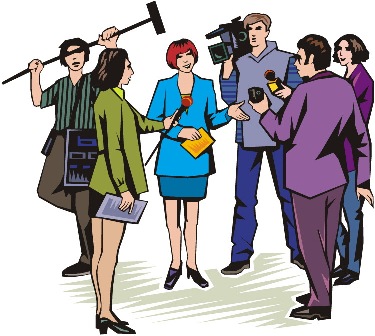 un serveur / une serveuse
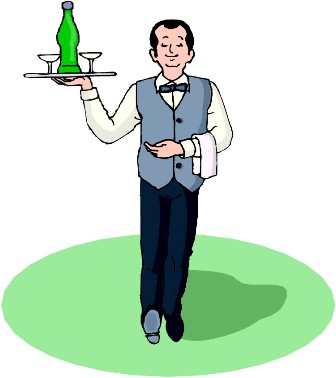 un vendeur / une vendeuse
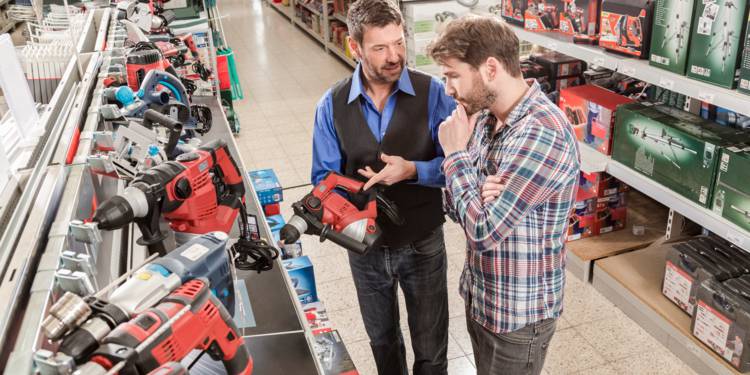 Exprimons-nous!To ask about future plans
Qu’est-ce que tu as l’intention de faire après le bac? – What do you intend to…
Qu’est-ce que tu comptes / vous comptez faire comme métier? –
What are you planning to do as a…
Quels sont tes projets d’avenir? –
What are your plans for the future?
Exprimons-nousTo respond to questions about future plans
Ça me plairait d’être dentiste. –
I’d like to…
Quand j’aurai mon diplôme, je voudrais travailler dans l’informatique. –
…to work in…
J’aimerais faire le même métier que mon père. –
…same…as…
Aucune idée. – 
No idea.
Exprimons-nous!To make polite requests
Te/Vous serait-il possible de tondre la pelouse? – Would it be possible for you to…?
Ça ne t’/vous ennuierait pas de nettoyer ces chemises? – 
Would you mind…?
Si possible, pourrais-tu/pourriez-vous faire réparer l’ordinateur? – 
If possible, could you…?